3. osa
Euroopa kodanikualgatus
DEMOKRAATIA TOIMIMINE ELISAvalda arvamust Euroopa kodanikualgatuse kaudu
Euroopa kodanikualgatuse etapid
Leidke veel kuus inimest veel kuuest ELi liikmesriigist, et moodustada koos teiega meeskond.
Määratlege oma eesmärgid ja paluge Euroopa Komisjonil algatus registreerida.
Algatus avaldatakse veebisaidil.
Koguge 12 kuu jooksul vähemalt miljon allkirja vähemalt seitsmest ELi riigist (veebis või paberil).
Laske toetusavaldused kontrollida.
Esitage oma algatus Euroopa Komisjonile.
Kohtumine Euroopa Komisjoniga.
Avalik istung Euroopa Parlamendis.
Vastus Euroopa Komisjonilt.
Komisjoni võetavad järelmeetmed kavandatud meetmete kohta, kui see on asjakohane.
EL-I tegevusvaldkonnad (valik)
Põllumajandus ja loomade õigus 
Keskkond ja kliima
Toiduohutus 
Tervishoid
Tarbijakaitse 
Kultuur ja meedia
Haridus, noored ja sport 
Energeetika 
Mittediskrimineerimine 
Humanitaarabi 
Transport
jne
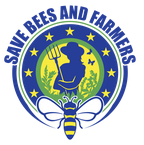 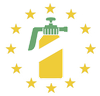 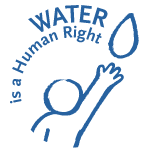 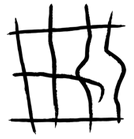 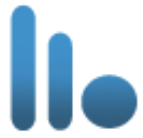 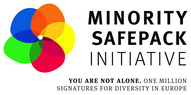 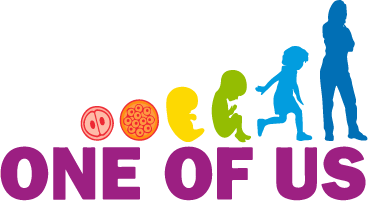 Kampaaniaga edasiliikumine
Kuidas ärataksite meedia tähelepanu?
Kuidas koguksite oma kampaania jaoks raha?
Mida teeksite veel kuuest ELi riigist partnerite leidmiseks?
Kuidas te allkirjade kogumiseks oma ideed müüksite?